Taktika profesní sebeobrany
DIDAKTICKÁ TECHNIKA V SEBEOBRANĚ
Účel použití didaktické techniky
Dynamizace tréninku
Zvýšení bezpečnosti tréninku
Přiblížení skutečným podmínkách sebeobranné (bojové) situace
Definice didaktické techniky
Pomůcky konstruované s pomocí různých materiálů (textil, plast, dřevo, kov aj.), založené na mechanickém, chemickém, elektrickém, akustickém nebo vizuálním principu, určené pro výuku sebeobrany s cílem dynamizace cvičení, zvýšení bezpečnosti a přiblížení skutečným podmínkám výkonu v sebeobraně.
ROZDěLENÍ DIDAKTICKÉ TECHNIKY
Úderové aparáty
Cvičné zbraně
Úderové zbraně
Nesmrtící obranné prostředky
Makety
Cvičné elektrické zbraně
Ochranné obleky
Elektrická vesta
Ochranné pomůcky
Pomůcky pro maskování a stylizaci
Akustické, chemické a vizuální pomůcky
Ostatní pomůcky (předměty) pro stylizaci
Úderové aparáty
lapy
štíty
odrážeče
chrániče trupu
závěsné pytle
(kónusové) nástěnné aparáty
závěsné hrušky
figuríny (punch boy, bob apod.)
házecí panák
a další …
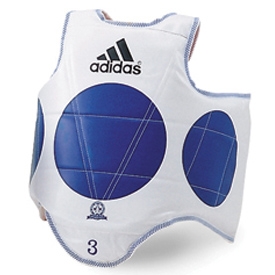 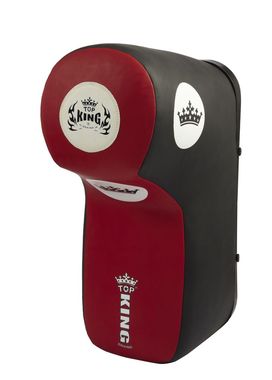 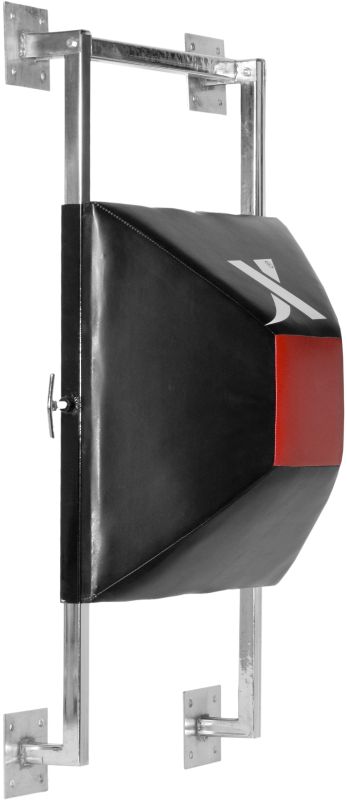 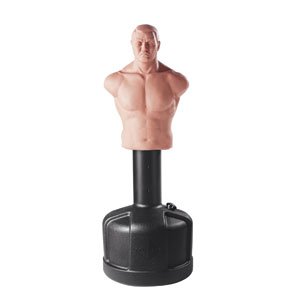 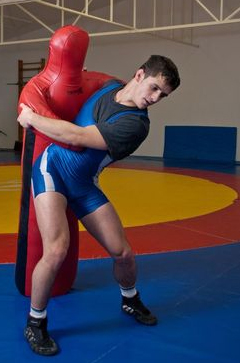 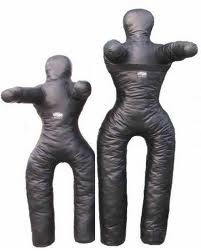 Cvičné zbraně
Úderové zbraně
tyče (dřevěné, plastové, ratanové, bambusové aj)
obušky (obalené tlumící vrstvou, pěnové, aj.)
tonfa (obalené tlumící vrstvou, pěnové, aj.)
…
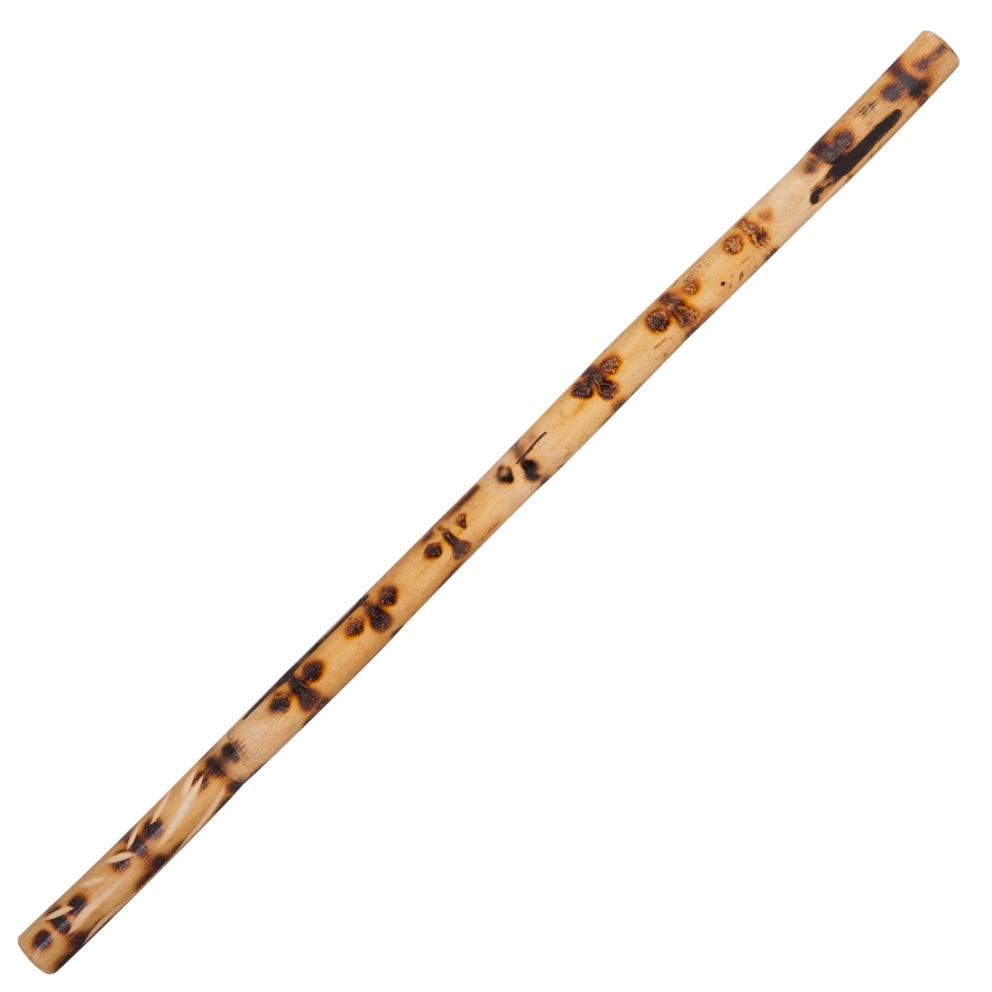 Nesmrtící obranné prostředky (cvičný slzný sprej)
Cvičné zbraně
Makety 
střelných zbraní (plastové a gumové pistole, pušky aj.)
bodných a sečných zbraní (nože, meče, polní lopatka aj.)
ostatních zbraní (granát, cihla, basebolová pálka aj.)
Cvičný nůž?
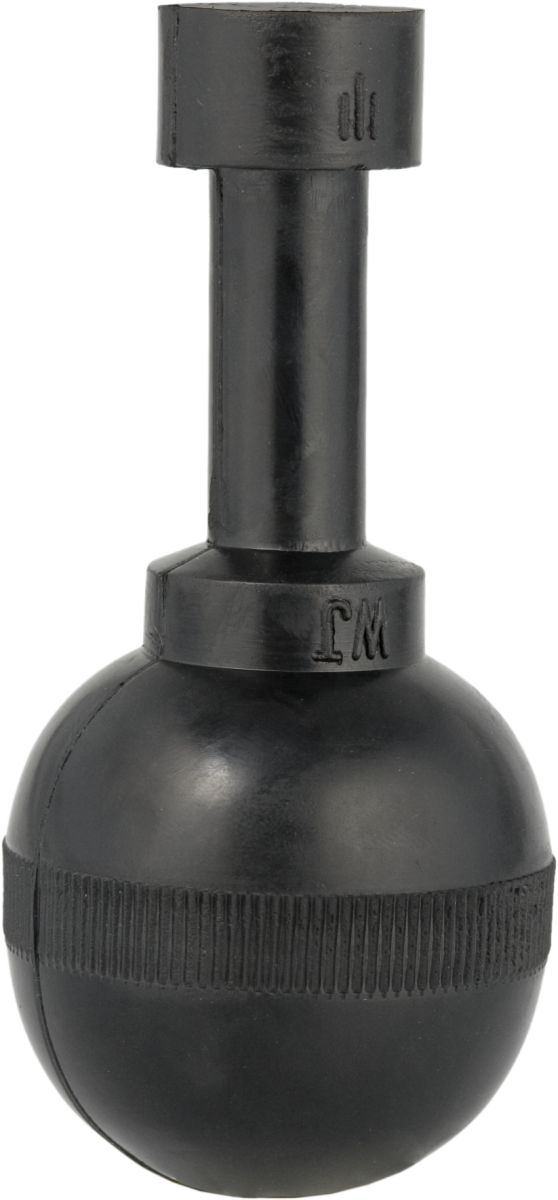 Cvičné zbraně
Cvičné elektrické zbraně 
shocknife
laserové střelné zbraně
Shocknife
Shocknife - Popis
Délka: 		283,3 mm
Šířka: 		38,9 mm

Délka rukojeti: 	114,3 mm
Délka ostří: 		152, 4 mm

Materiál: 		polycarbonat 
Maximální napětí: 	7,500 V
Proud:		 0,00075 A
Stupně nastavení
LOW RANGE 		(LOW) 		cca 2 puls/sec
MEDIUM RANGE 	(MED)		 ↑
HIGH RANGE 		(HI)		 ↑
EXTREME SETTING 	(X)  		cca 120 puls/sec
Ochranné obleky
Bulletman
Redman
High gear
Kwon commando body armour
BULLETMAN
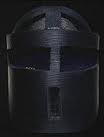 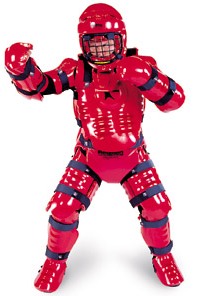 REDMAN
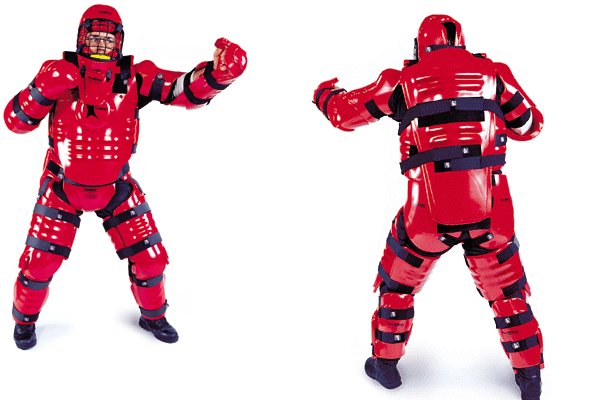 HIGH GEAR
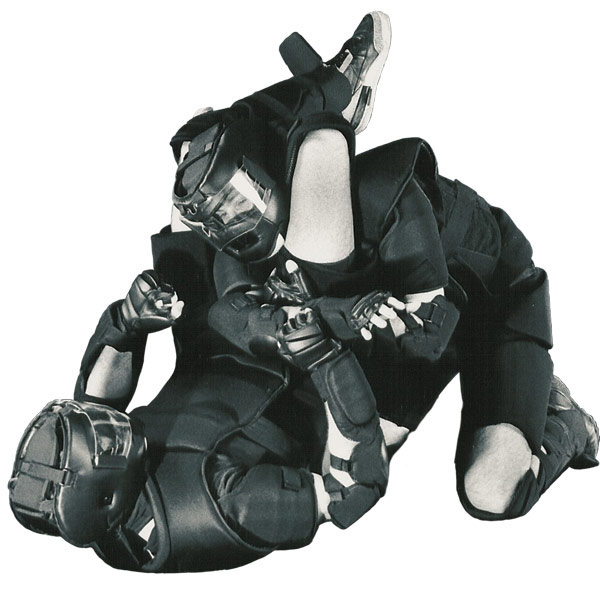 Kwon commando body armour
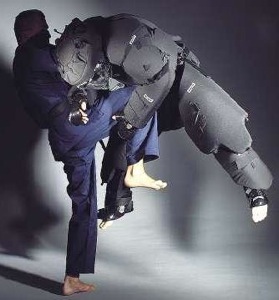 Elektrická vesta – stress vest
StressVest™ is the world's first non projectile, force on force, firearm tactical training system capable of creating stress through a pain penalty without fear of projectile injury for training Law Enforcement Officers and Military Soldiers. The system utilizes training firearm that fire a laser pulse which activates the StressVest™ when it strikes center mass. Depending on the setting, the vest will either deliver a vibration or a safe, localized shock to the abdomen.
Ochranné pomůcky
Brýle
Límce
Suspenzory
Rukavice
…
Pomůcky pro maskování a stylizaci
Umělá krev
Umělá zranění
Figuríny
Části lidského těla
…
Akustické, chemické a vizuální pomůcky
Ozvučení
Píšťalka
Osobní alarmy/sirény
Kouřová clona
Světelní zdroje (reflektory, stroboskop, svítilny …)
Ostatní pomůcky (předměty) pro stylizaci
Vybavení místností
Speciálně upravené rekvizity (dveře, židle, stůl aj.)
Předměty určené ke zničení
Vše co souvisí s přípravou prostředí
…
Ethical limits
Legal limits
Most likely!
Assistant (atacker) must act real (verbal and physical), but very careful and gentle in the same time  (well trained)!
Minor injury is reasonable.
Avoid serious injury!
Risk 1
Proband´s physical Injury
Less likely but more dangerous!
Consequences could persist long time

Two causes:
As a result of scenario training, because of andrenal stress response
After previous violent experience
Risk 2
Proband´s psycho-logical trauma
Risk 3
Assistant is well trained, physically prepared, but still there is some danger of physical injury
Assistant was injured, because he was not protected
Assistant´s physical injury
Least likely but still possible
Assistant is well trained and prepared, both physicaly and mentally
But still there is an danger, especially in case of proband´s injury (sorrow,  feeling of guilt etc.)
Risk 4
Assistant´s  psycho-logical trauma
Ethical dilemma
How far to go in the scenario training? 
Is it ethical to induce stress on the edge of panic?
Where the edge is?
Non nocere!Do no harm!
General rule for ST application is the same as in medicine:
Primum non nocere which means "First, do no harm”
The goal of ST is to induce some level of stress
Provide the proband with an opportunity to deal with stress
Excessive stressing of clients is not desirable!
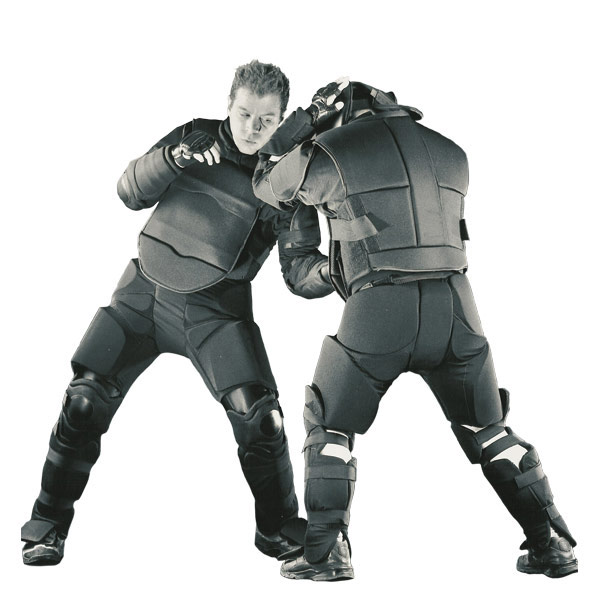